PREVENZIONE
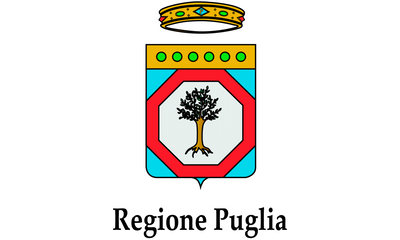 1
Selezione set di indicatori per l’ Area Prevenzione
B7.1 Copertura vaccinale MPR (morbillo, parotite, rosolia)
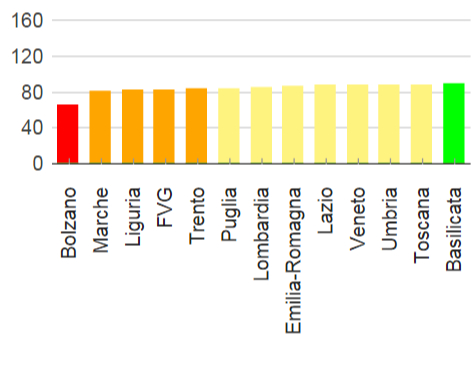 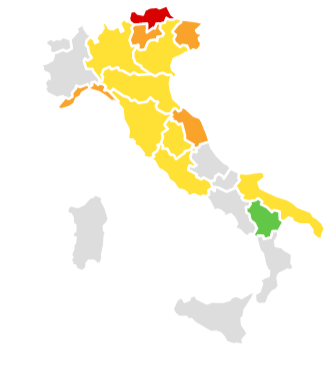 B7.1 Copertura vaccinale MPR (morbillo, parotite, rosolia)
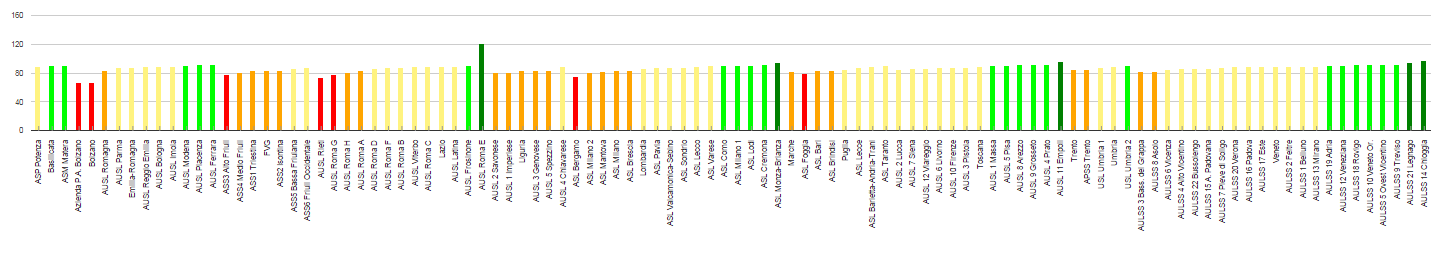 B7.1 Copertura vaccinale MPR (morbillo, parotite, rosolia)
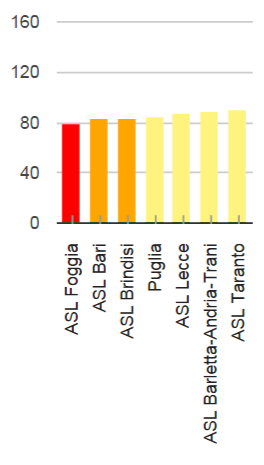 B7.2 Copertura vaccinale antinfluenzale per gli anziani
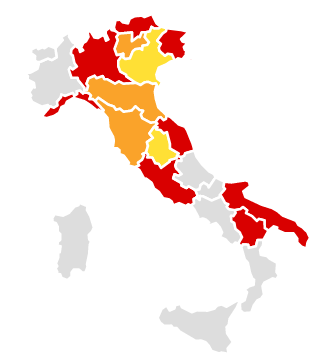 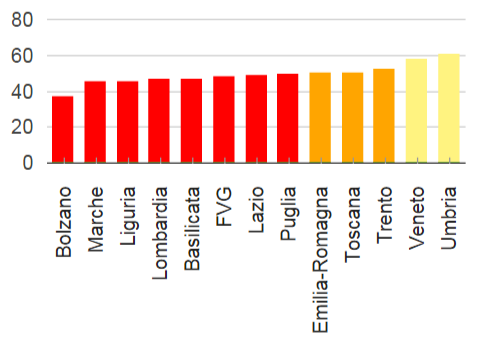 B7.2 Copertura vaccinale antinfluenzale per gli anziani
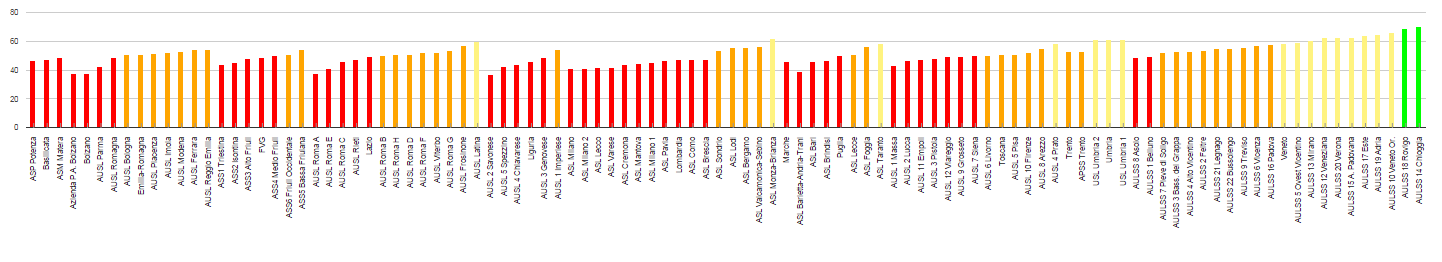 B7.2 Copertura vaccinale antinfluenzale per gli anziani
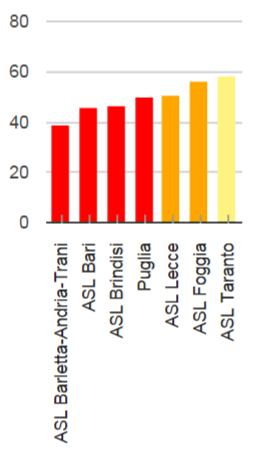 B7.3 Copertura vaccinale Papilloma virus (HPV)
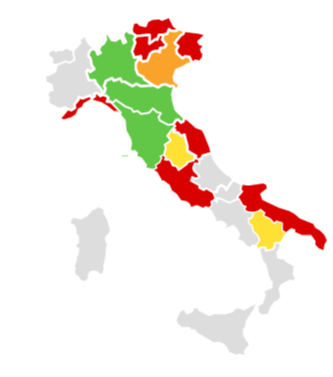 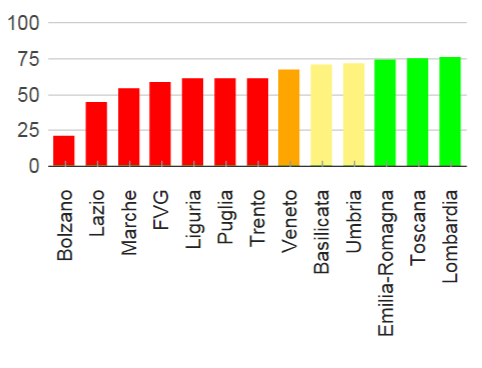 B7.3 Copertura vaccinale Papilloma virus (HPV)
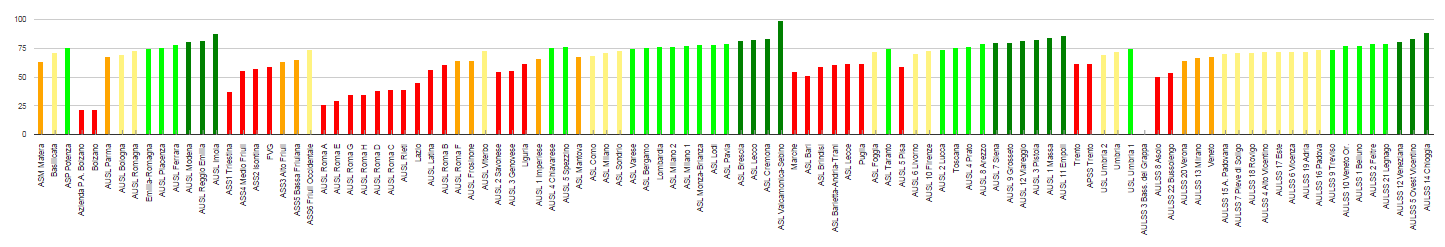 B7.3 Copertura vaccinale Papilloma virus (HPV)
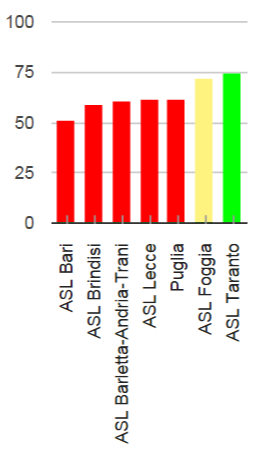 B7.5 Copertura vaccinale antimeningococcico
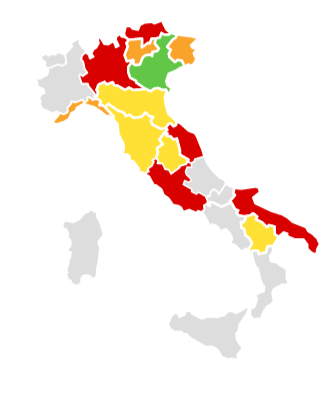 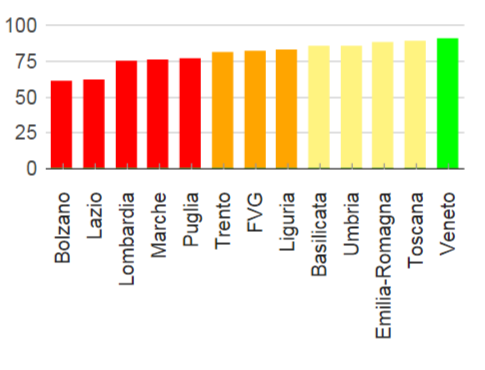 B7.5 Copertura vaccinale antimeningococcico
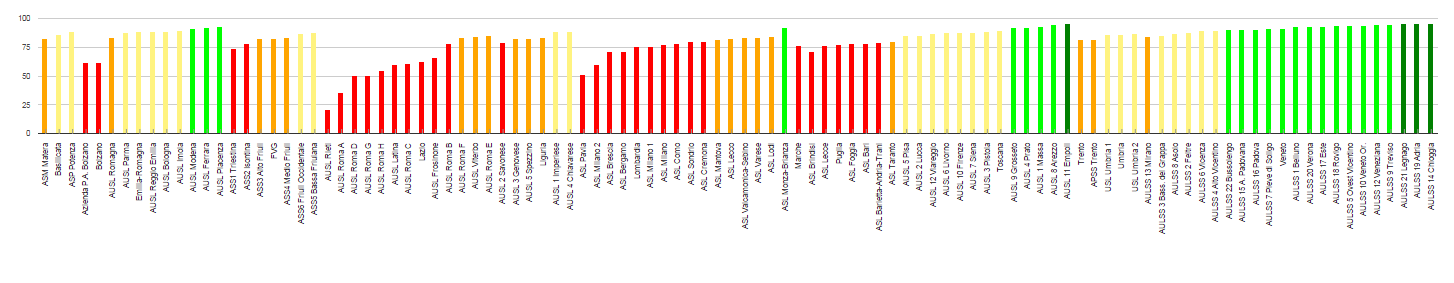 B7.5 Copertura vaccinale antimeningococcico
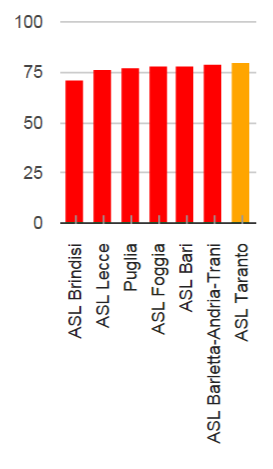 B7.6 Copertura vaccinale antipneumococcico
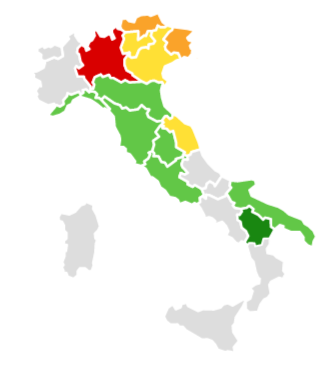 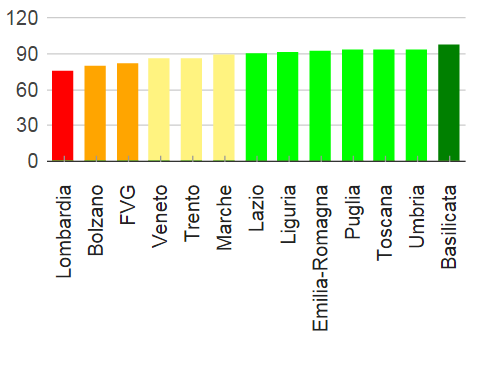 B7.6 Copertura vaccinale antipneumococcico
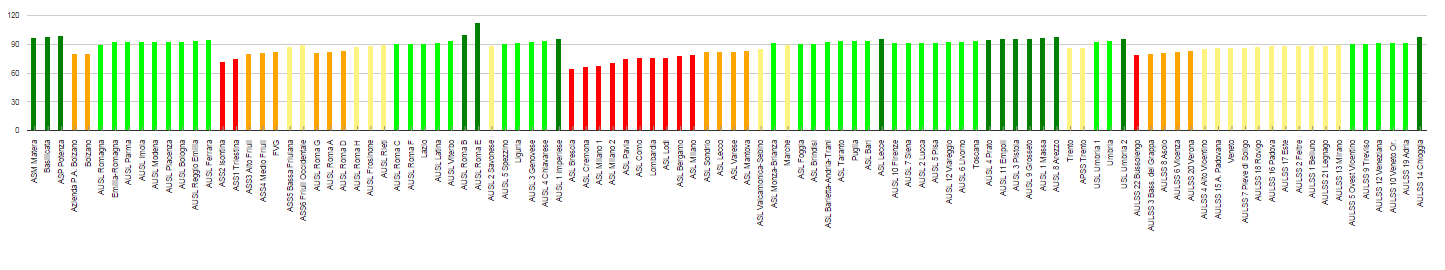 B7.6 Copertura vaccinale antipneumococcico
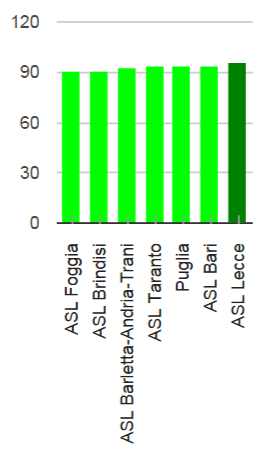 B7.7 Copertura vaccinale esavalente a 24 mesi
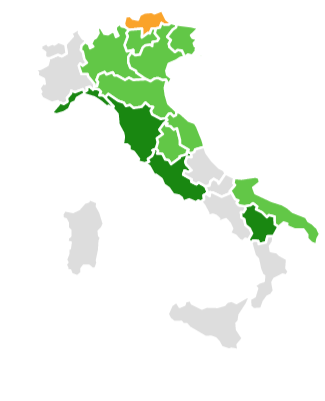 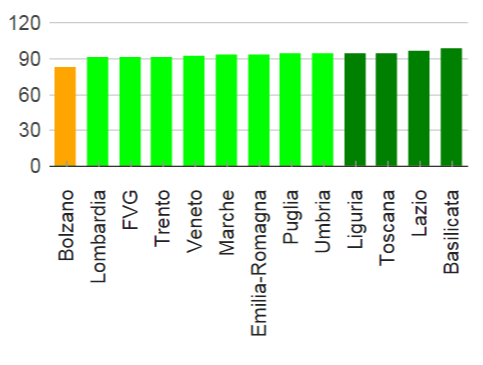 B7.7 Copertura vaccinale esavalente a 24 mesi
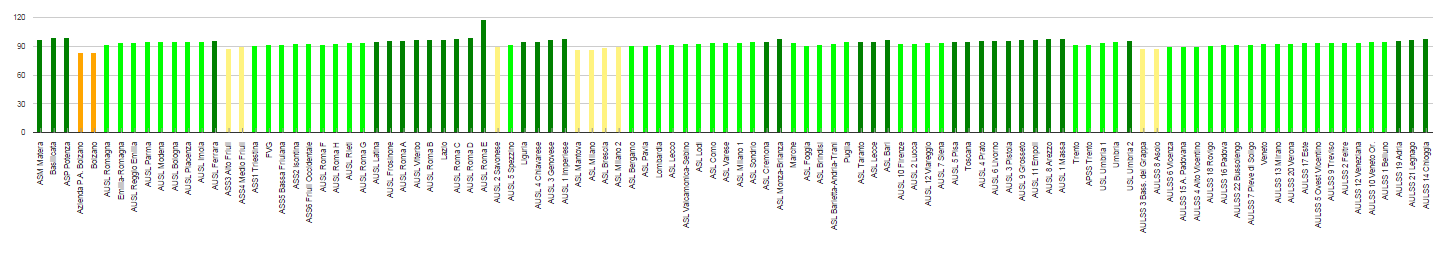 B7.7 Copertura vaccinale esavalente a 24 mesi
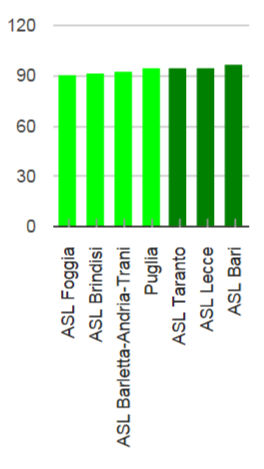 Stili di vita (indagine PASSI)
A6.1.1 Percentuale di sedentari
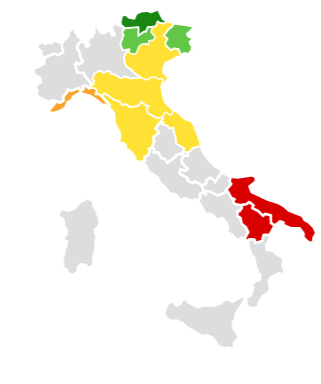 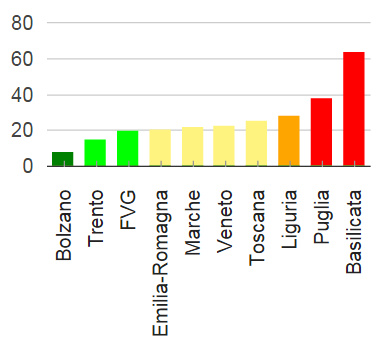 A6.1.1 Percentuale di sedentari
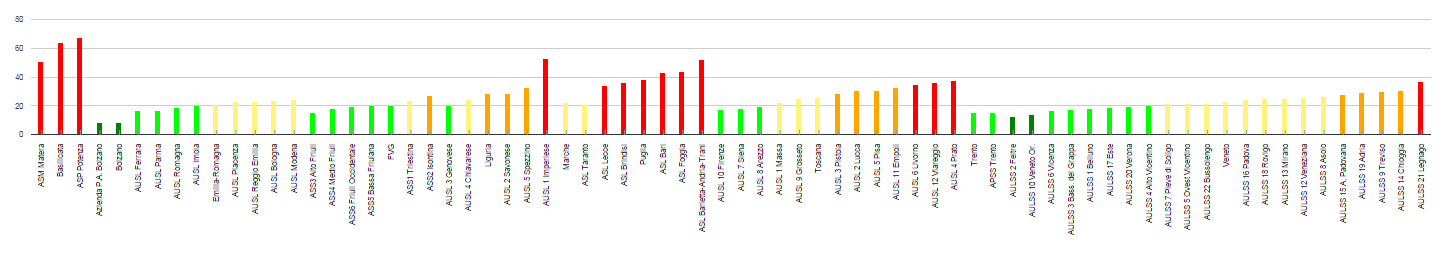 A6.1.1 Percentuale di sedentari
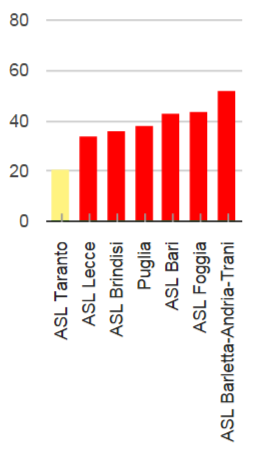 A6.2.1 Percentuale di persone obese e sovrappeso
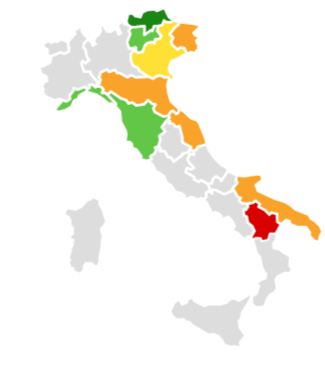 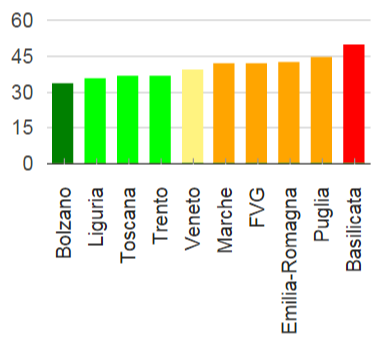 A6.2.1 Percentuale di persone obese e sovrappeso
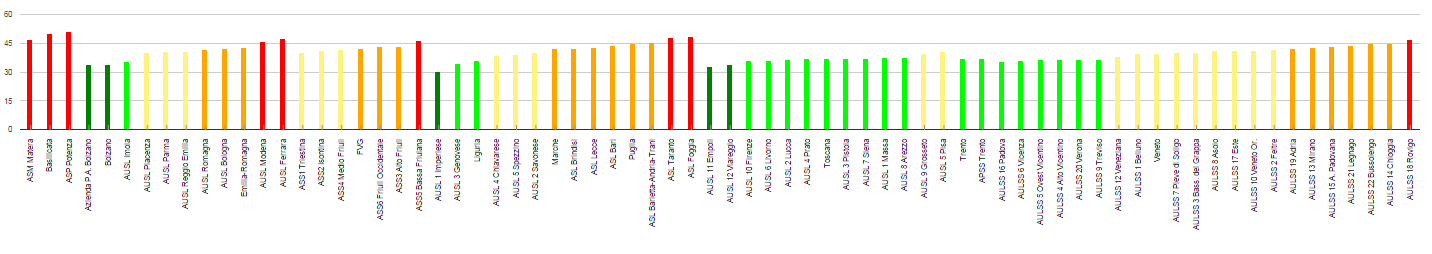 A6.2.1 Percentuale di persone obese e sovrappeso
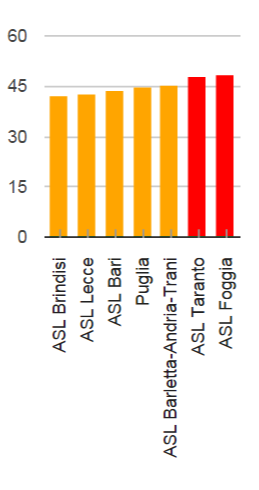 A6.3.1 Percentuale di bevitori a rischio
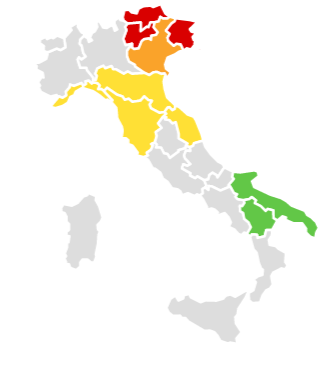 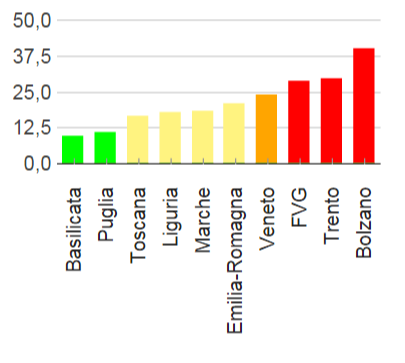 A6.3.1 Percentuale di bevitori a rischio
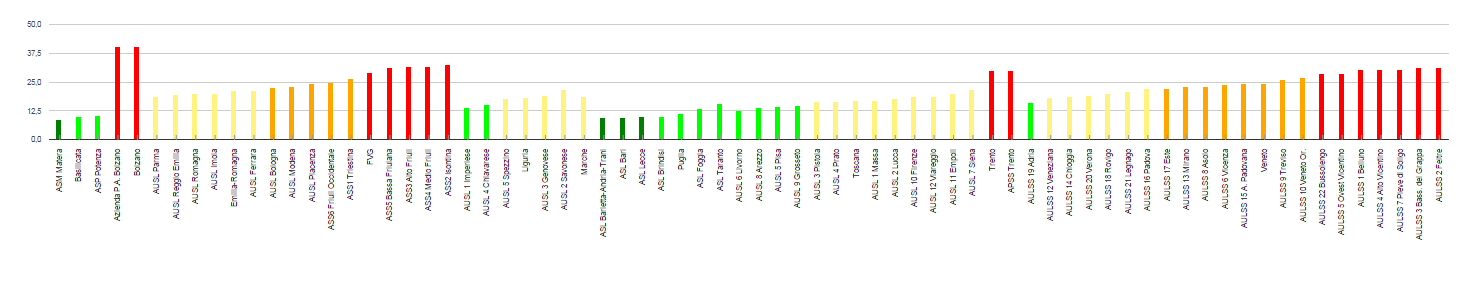 A6.3.1 Percentuale di bevitori a rischio
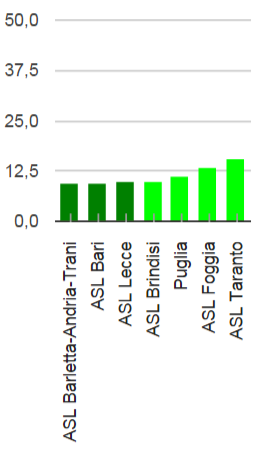 A6.4.1 Percentuale di fumatori
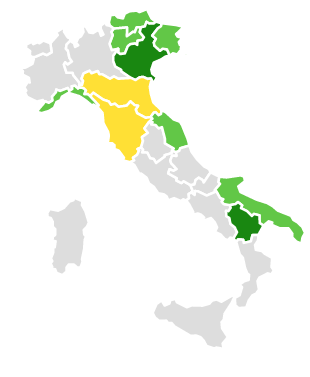 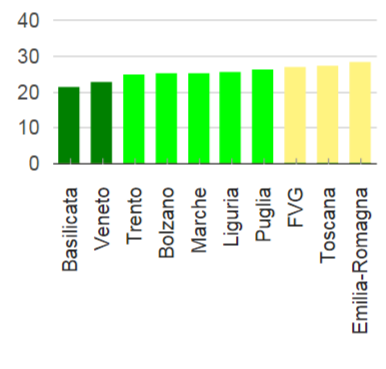 A6.4.1 Percentuale di fumatori
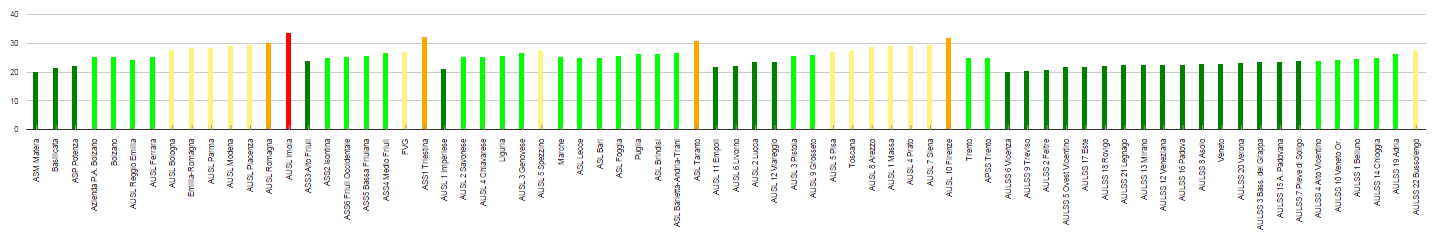 A6.4.1 Percentuale di fumatori
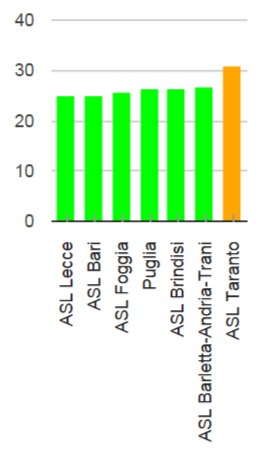 Promozione stili di vita sani (indagine PASSI)
A6.1.2 Percentuale di persone intervistate consigliate dal medico o altro operatore sanitario di fare attivita' fisica
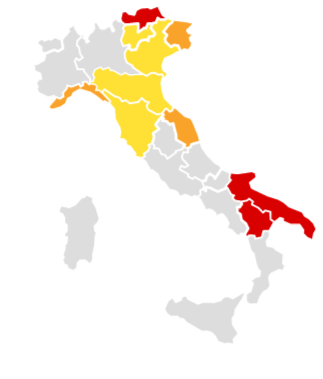 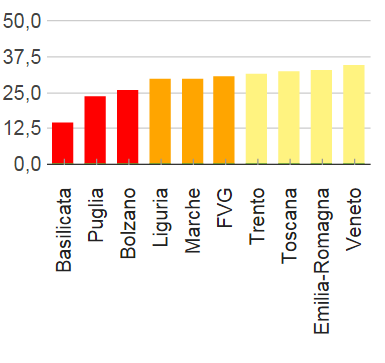 A6.1.2 Percentuale di persone intervistate consigliate dal medico o altro operatore sanitario di fare attivita' fisica
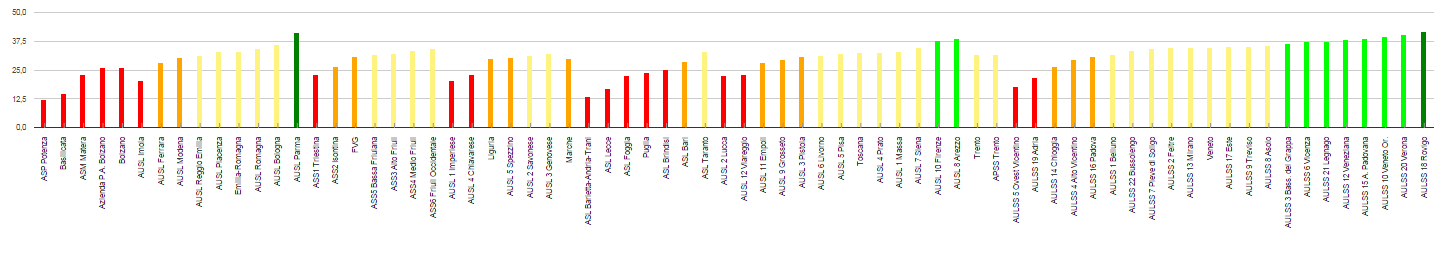 A6.1.2 Percentuale di persone intervistate consigliate dal medico o altro operatore sanitario di fare attivita' fisica
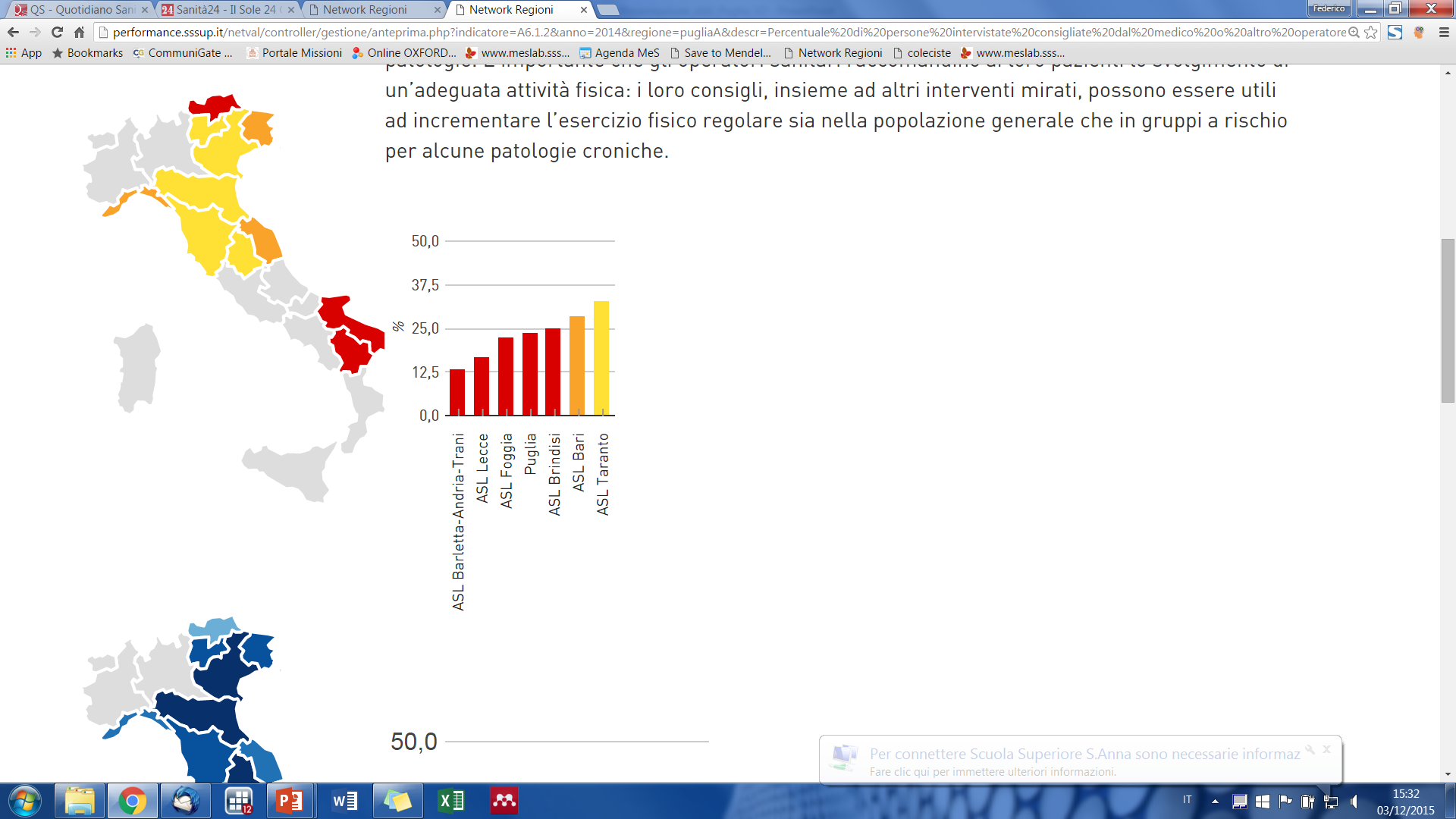 A6.2.2 Percentuale di persone sovrappeso e obese consigliate dal medico o altro operatore sanitario di perdere o mantenere peso
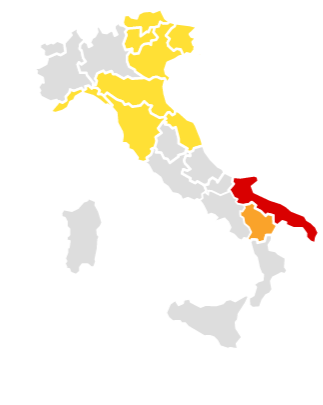 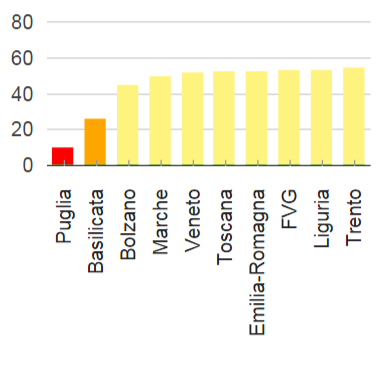 A6.2.2 Percentuale di persone sovrappeso e obese consigliate dal medico o altro operatore sanitario di perdere o mantenere peso
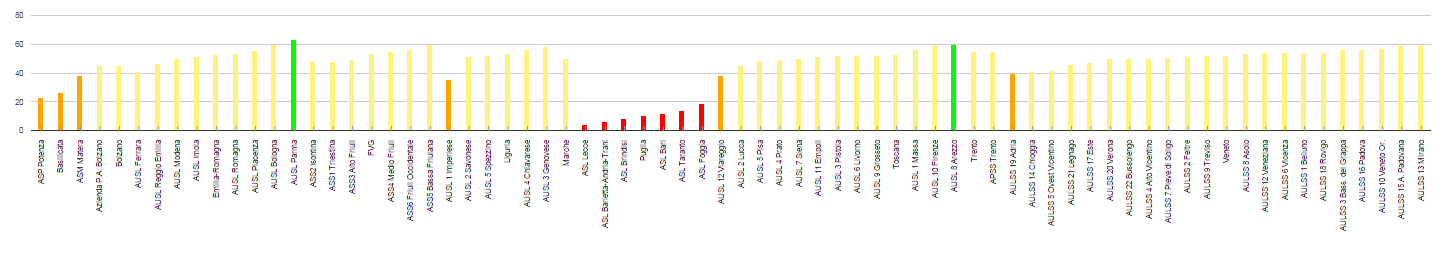 A6.2.2 Percentuale di persone sovrappeso e obese consigliate dal medico o altro operatore sanitario di perdere o mantenere peso
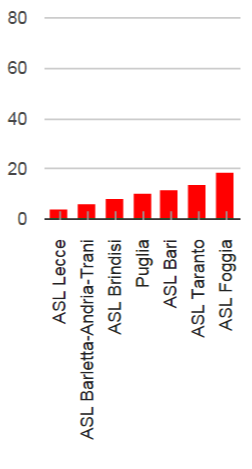 A6.2.3 Percentuale di persone sovrappeso e obese consigliate dal medico o altro operatore sanitario di fare attivita' fisica
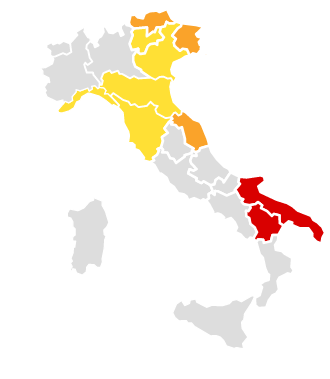 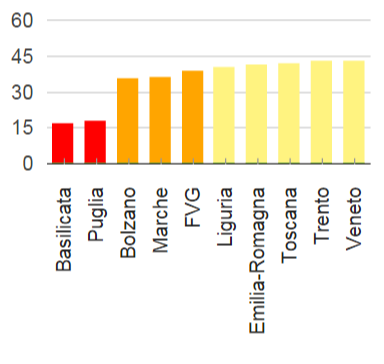 A6.2.3 Percentuale di persone sovrappeso e obese consigliate dal medico o altro operatore sanitario di fare attivita' fisica
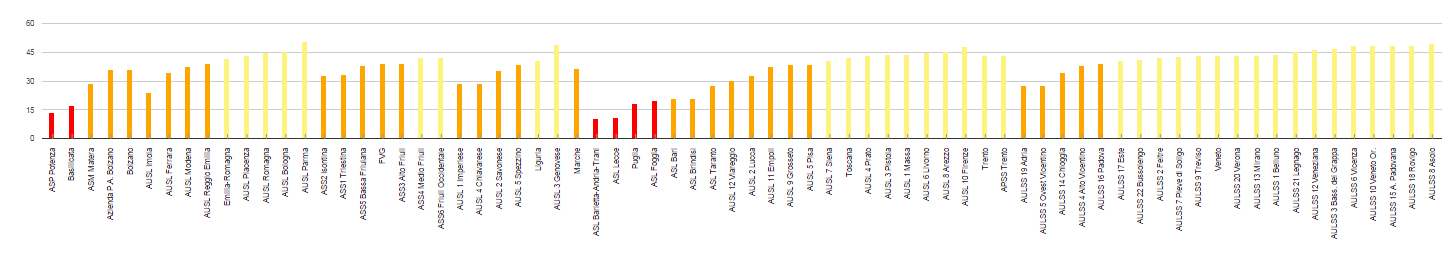 A6.2.3 Percentuale di persone sovrappeso e obese consigliate dal medico o altro operatore sanitario di fare attivita' fisica
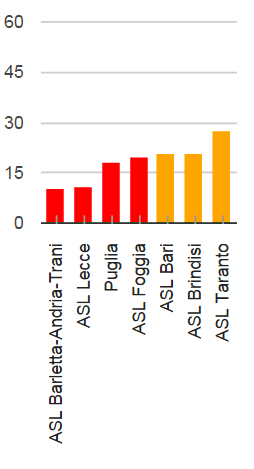 A6.3.2 Percentuale di bevitori a maggior rischio consigliati dal medico o altro operatore sanitario di bere meno
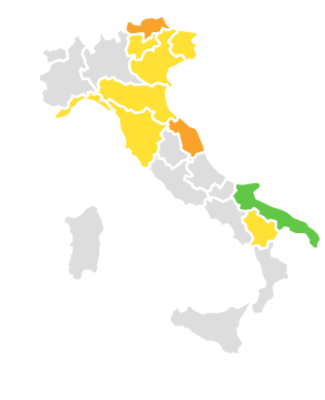 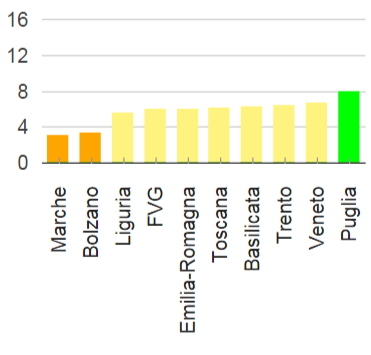 A6.3.2 Percentuale di bevitori a maggior rischio consigliati dal medico o altro operatore sanitario di bere meno
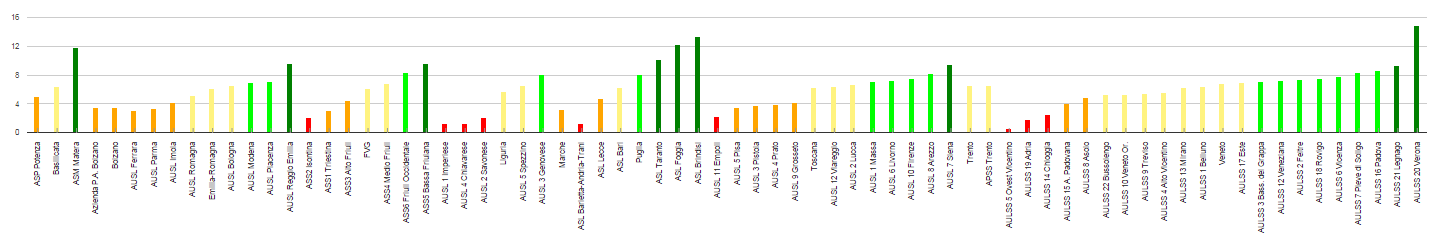 A6.3.2 Percentuale di bevitori a maggior rischio consigliati dal medico o altro operatore sanitario di bere meno
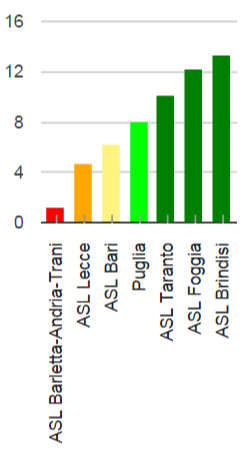 Sicurezza sul lavoro
F15.2.1 N.aziende ispezionate/N.aziende con dipendenti
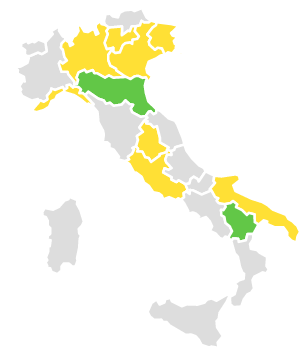 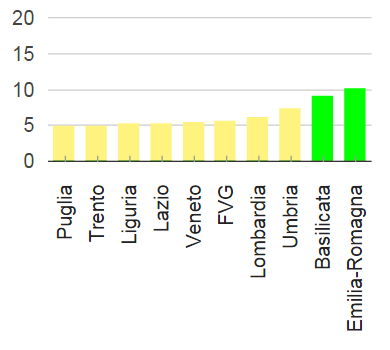 F15.2.1 N.aziende ispezionate/N.aziende con dipendenti
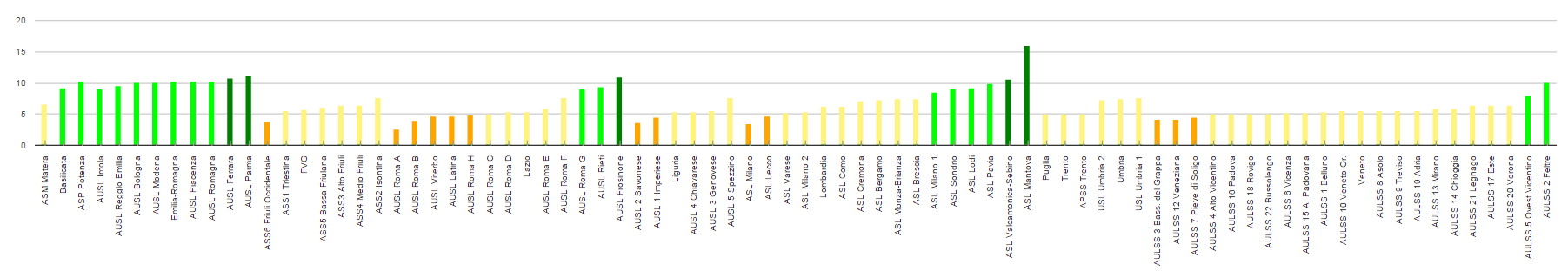 F15.2.2 N.aziende delle costruzioni ispezionate/N.aziende delle costruzioni
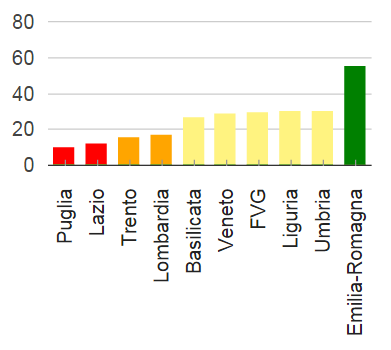 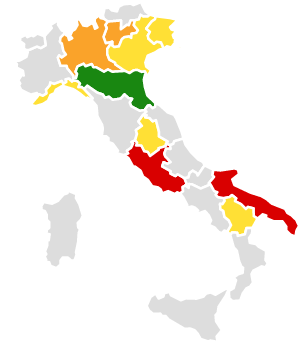 F15.2.2 N.aziende delle costruzioni ispezionate/N.aziende delle costruzioni
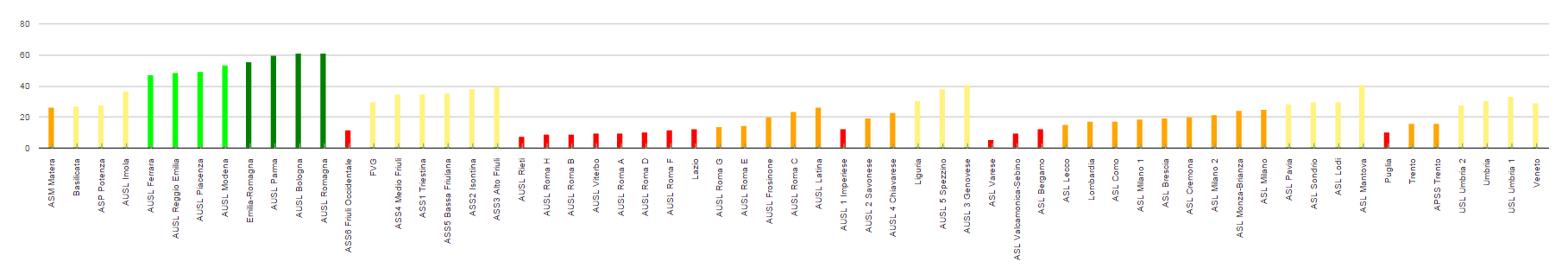 F15.2.3 N.cantieri ispezionati/N.cantieri notificati
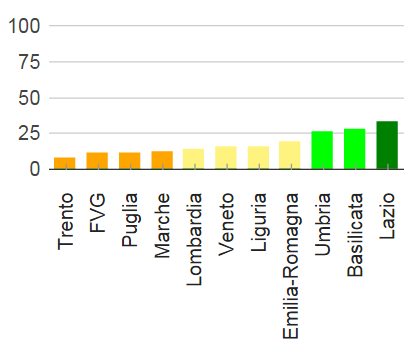 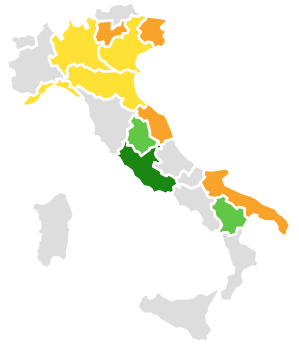 F15.2.3 N.cantieri ispezionati/N.cantieri notificati
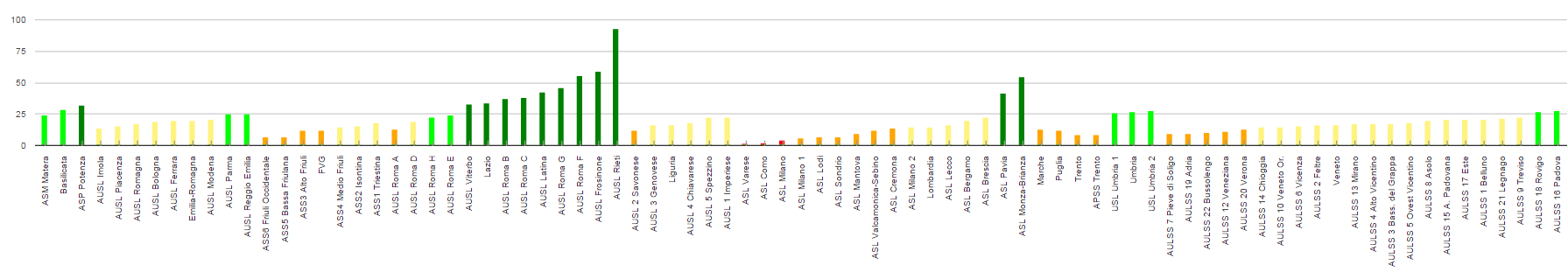 F15.3.1 N.aziende ispezionate/N.personale UPG SPSAL
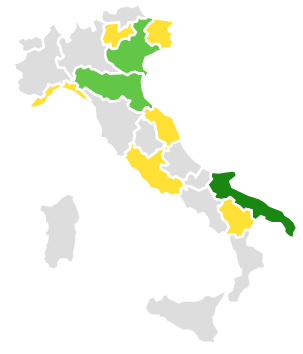 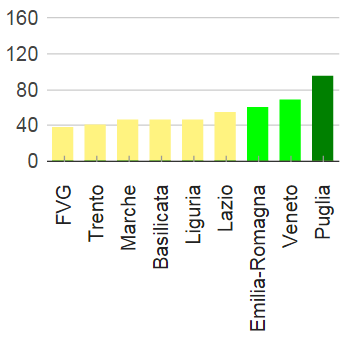 F15.3.1 N.aziende ispezionate/N.personale UPG SPSAL
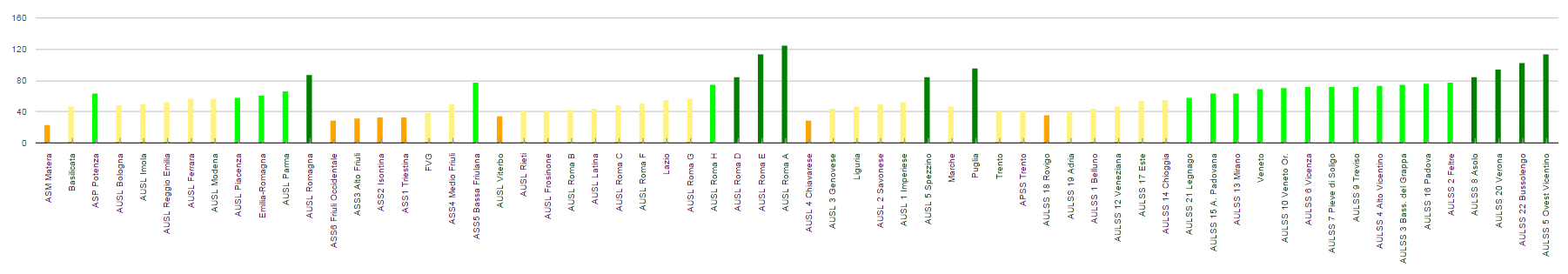 F15.3.2 N.sopralluoghi/N.personale UPG SPSAL
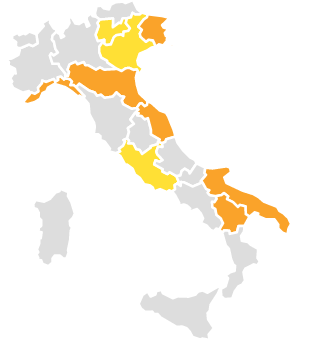 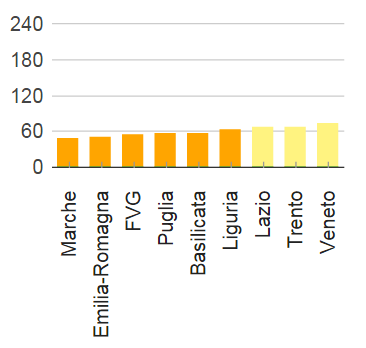 F15.3.2 N.sopralluoghi/N.personale UPG SPSAL
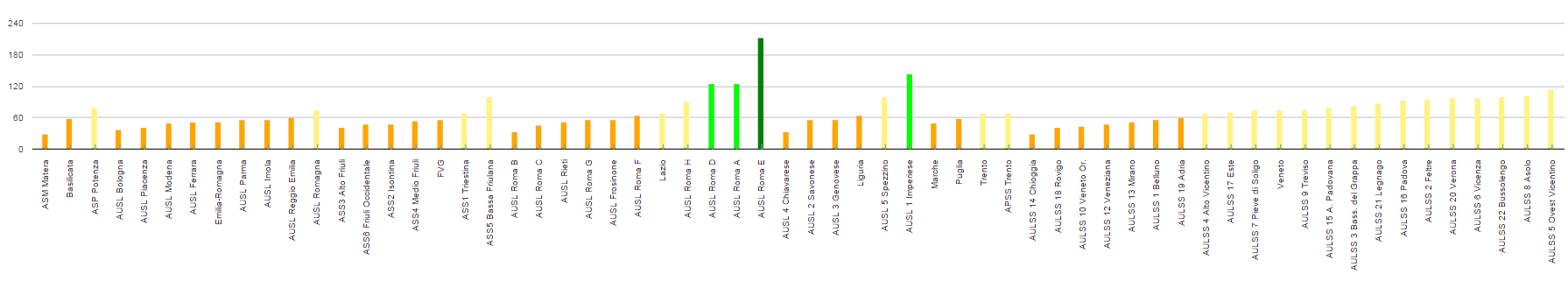 Quali sono le priorità di intervento e di miglioramento per la Regione Puglia?
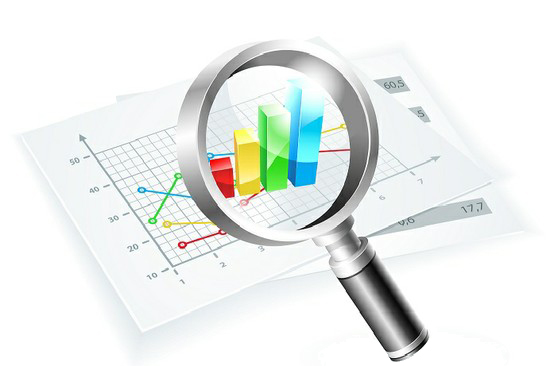 58
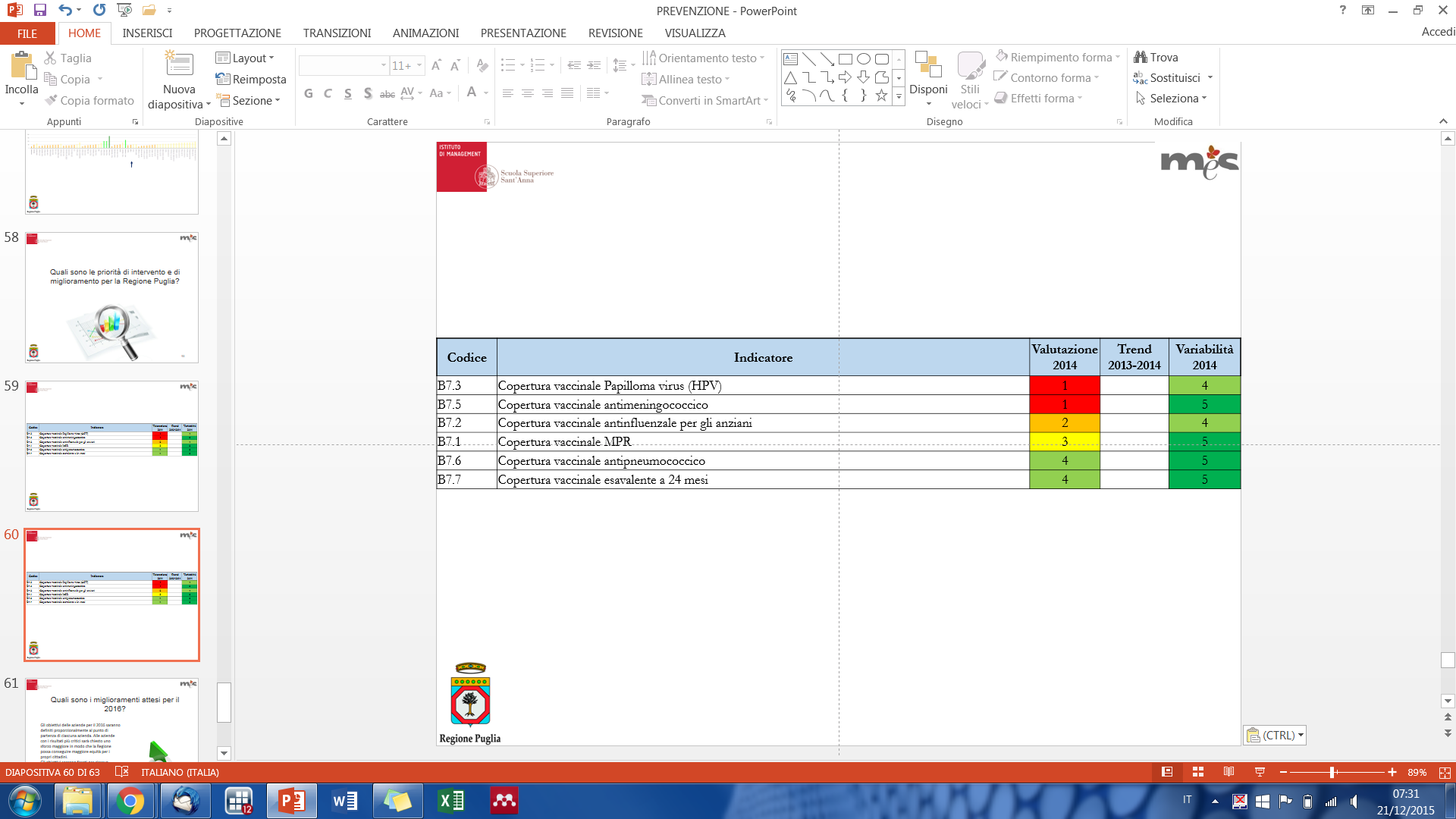 Quali sono i miglioramenti attesi per il 2016?
Gli obiettivi delle aziende per il 2016 saranno definiti proporzionalmente al punto di partenza di ciascuna azienda. Alle aziende con i risultati più critici sarà chiesto uno sforzo maggiore in modo che la Regione possa conseguire maggiore equità per i propri cittadini.
Gli obiettivi saranno fissati per ciascun indicatore tenendo in considerazione al minimo il benchmarking interno alla Regione e al massimo il posizionamento della Puglia rispetto al network delle regioni
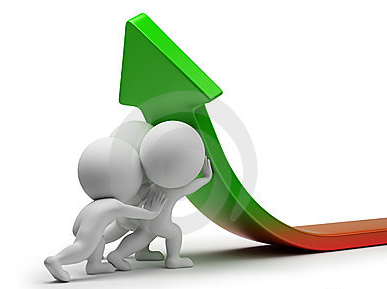 60
B7.3 Copertura vaccinale Papilloma virus (HPV)
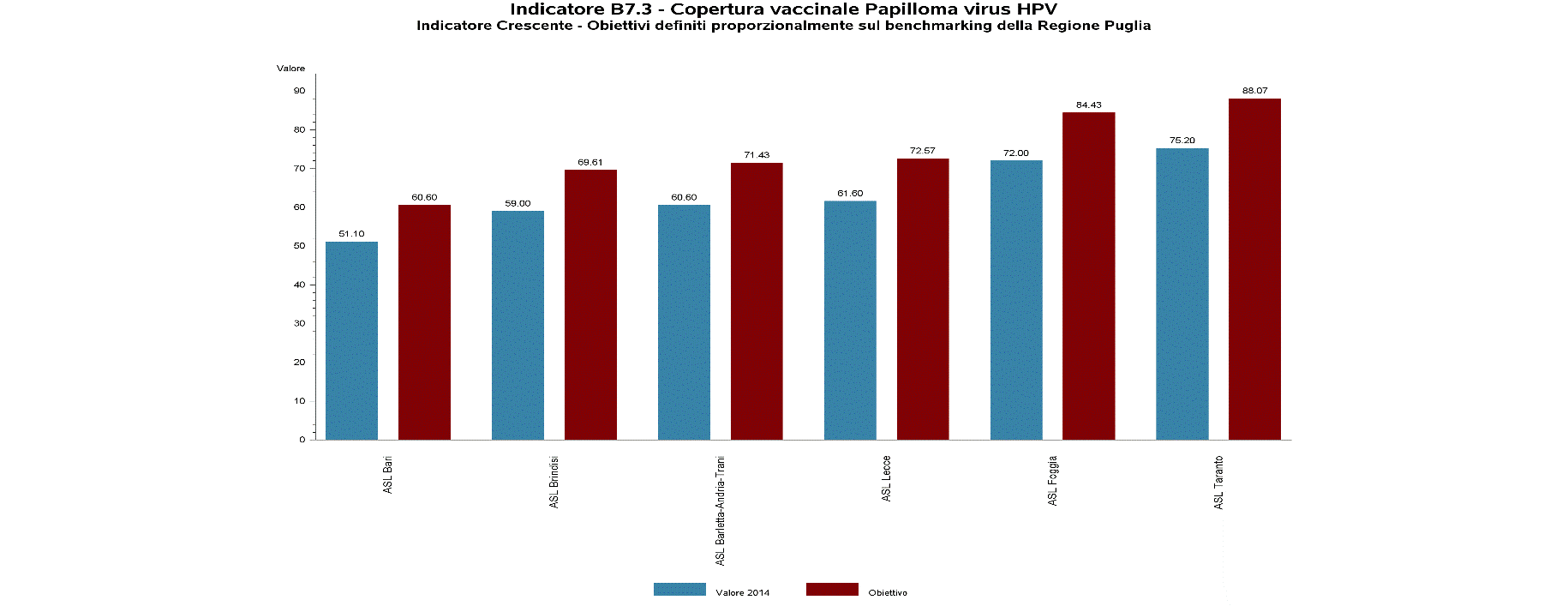 Obiettivi definiti proporzionalmente sul benchmarking della Regione Puglia
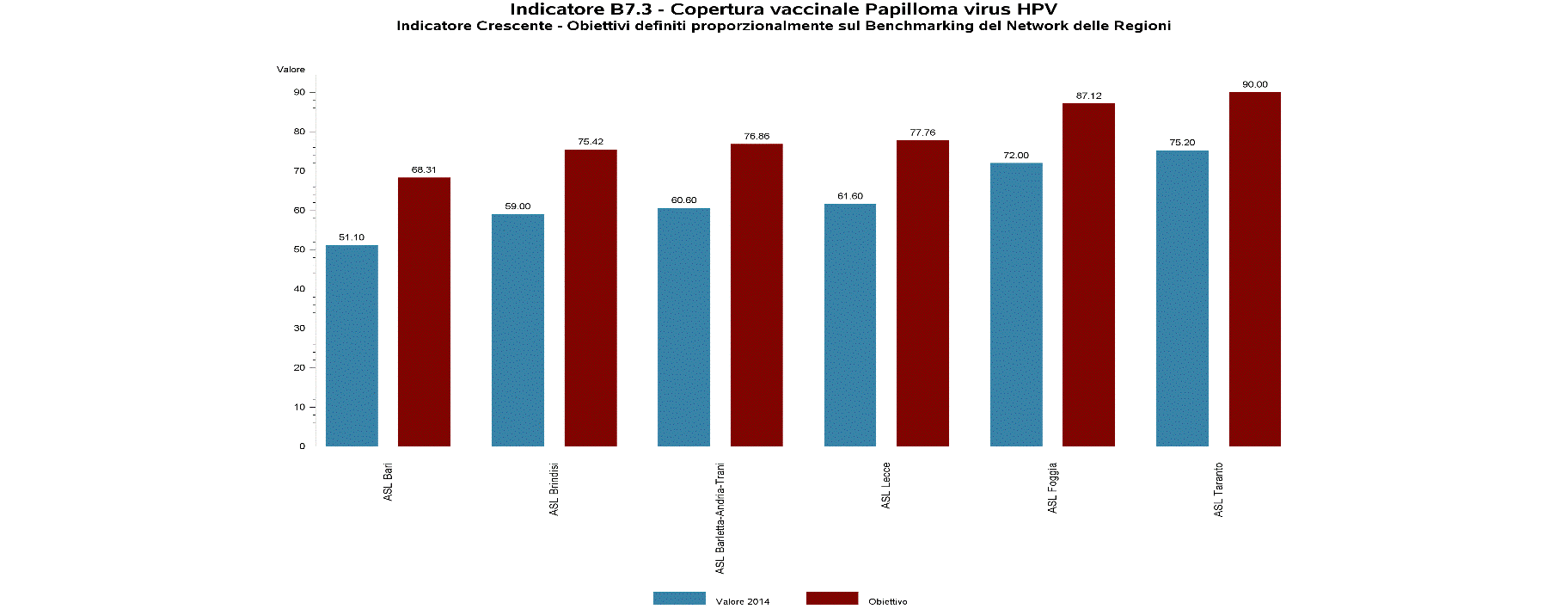 Obiettivi definiti proporzionalmente, sulla base del benchmarking del Network delle Regioni
61
B7.5 Copertura vaccinale antimeningococcico
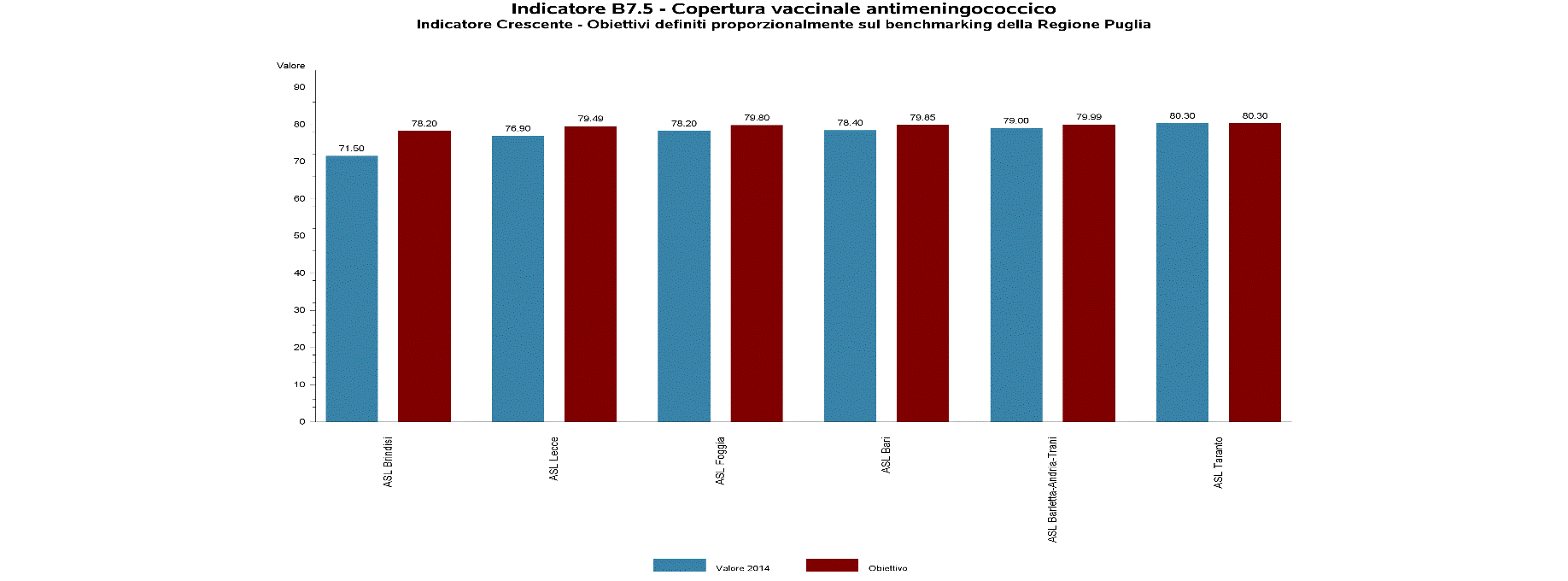 Obiettivi definiti proporzionalmente sul benchmarking della Regione Puglia
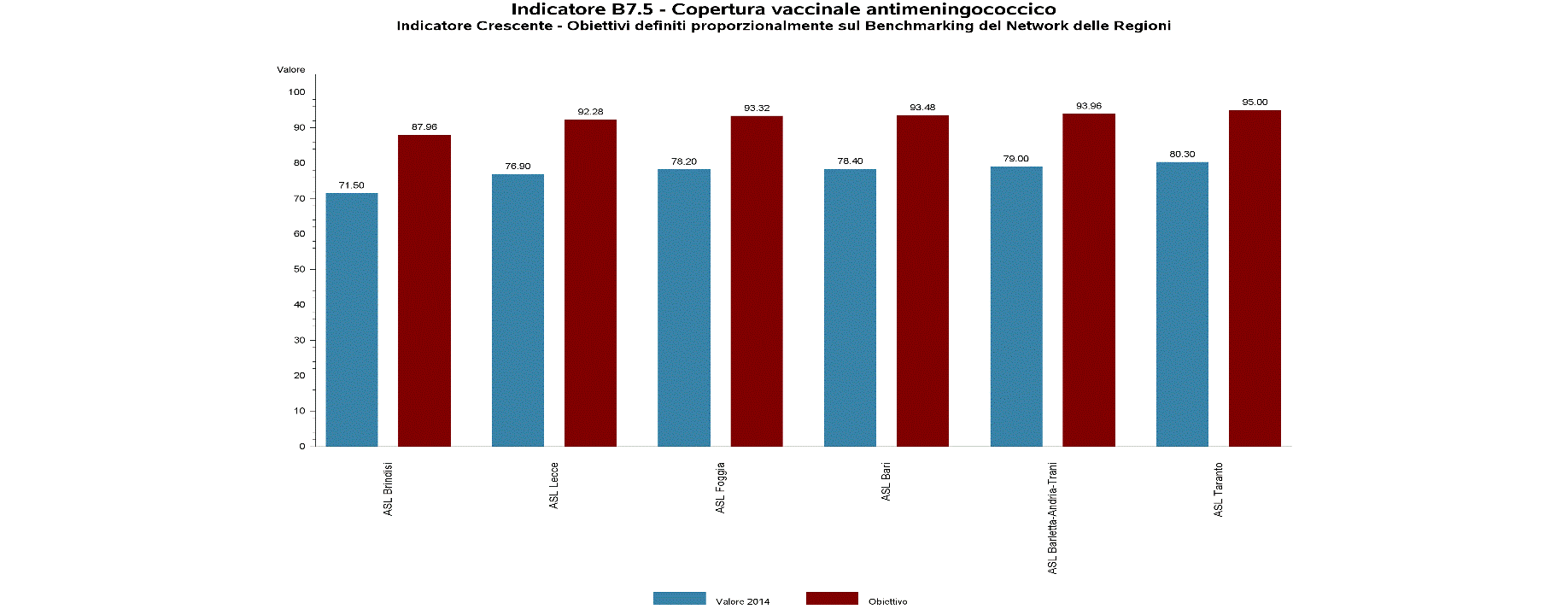 Obiettivi definiti proporzionalmente, sulla base del benchmarking del Network delle Regioni
62